Getting triples from records: the role of ISBD
Gordon Dunsire
Presented at Centar zu Stalno Stručno Usavršavanje (CSSU), Zagreb
21 Nov 2011
Linking Open Data cloud (LOD) September 2010
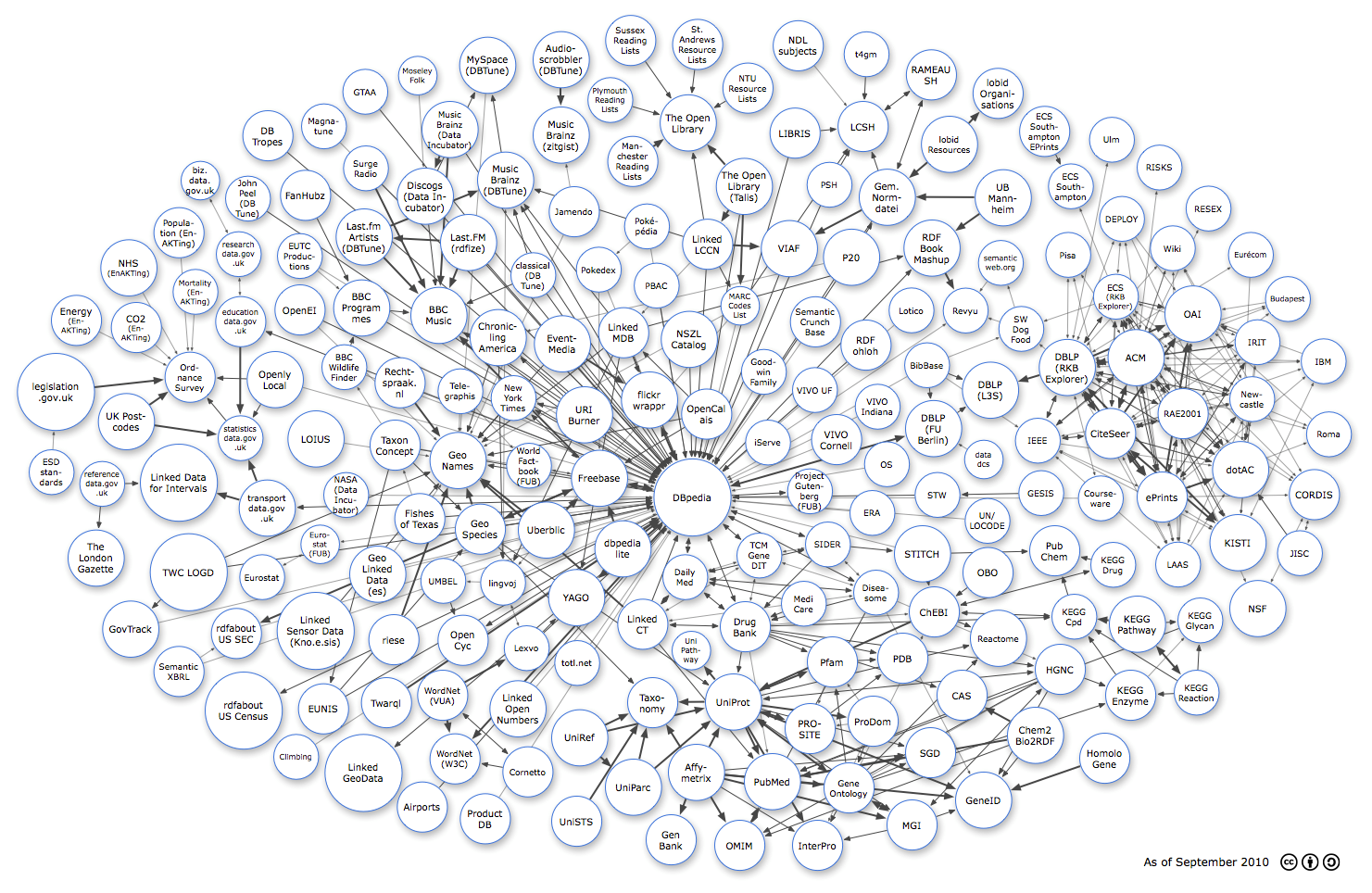 Diagram by Richard Cyganiak and Anja Jentzsch. http://lod-cloud.net/
Linking Open Data cloud (LOD) September 2011
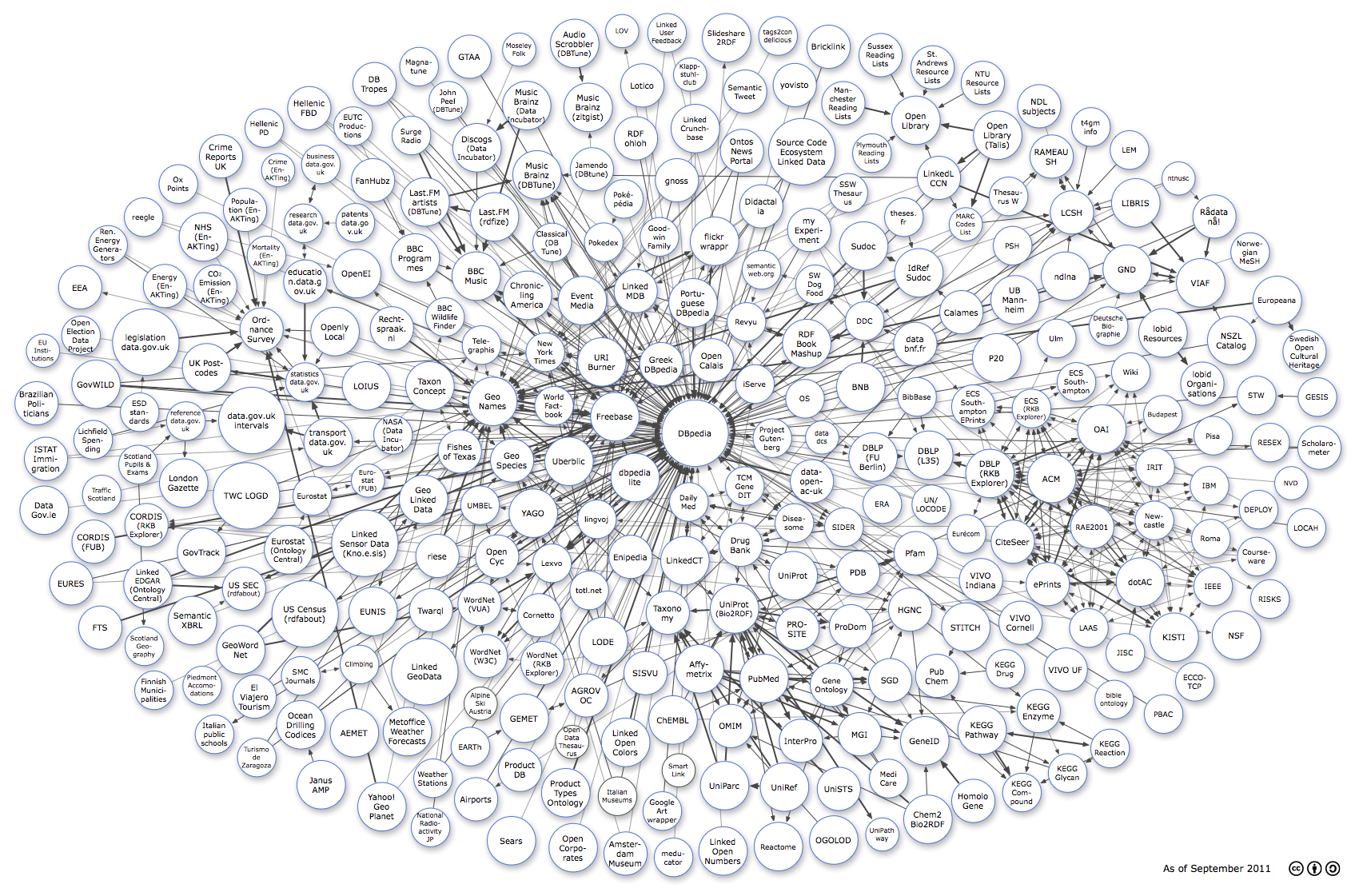 Diagram by Richard Cyganiak and Anja Jentzsch. http://lod-cloud.net/
LOD: “Library” corner
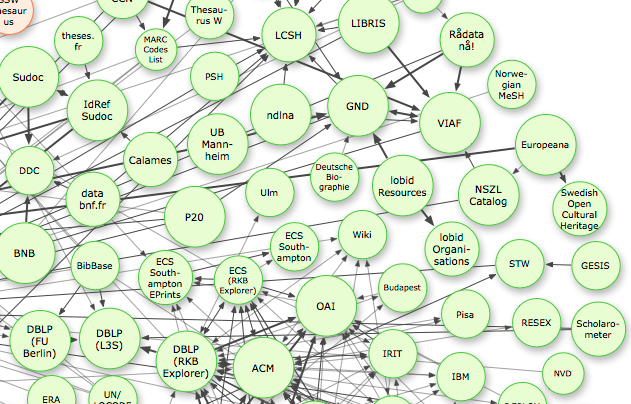 Why get involved?
To share our data
We work for “society”
To share our expertise and experience
150 + years
To promote the power of libraries (and archives and museums)
To survive
From record to triples (in 9 stages)
Very large numbers of records
Catalogue records, finding aids, etc.
300 million; 1 billion?
High quality metadata
In comparison with other communities
Each record may generate many triples
50-200 “raw” triples (no inferences) per MARC record?
Very, very large numbers of triples
Billions? Trillions?
1. Take a record
2. Disaggregate to single statements
3. Create URI for record
Must be unique, so 54321 no good on its own
http URIs are a good thing (W3C)
So add record ID to a unique http domain
E.g. http://MyLibraryX.com (unique to the library)
+ 54321
 http://MyLibraryX.com/54321
(or http://MyLibraryX.com#54321)
This is not a URL!
4. Replace record ID with URI
“mlx” = qname (xmlns) = shorthand for “http://MyLibraryX.com/”
5. Find URIs for attributes
Attributes are modelled as RDF properties (predicates) in “element set” namespaces
E.g. Dublin Core terms (dct); ISBD (isbd); FRBR (frbrer); RDA (rdaxxx); Bibliographic Ontology (bibo); etc.
Choose a namespace, find property with same (or closest) “meaning” (e.g. definition) as attribute
Nearest property minimises loss of information
Get URI for property
If no suitable property, choose another namespace
Properties do not have to come from single namespace
Match and mix!
5 (cont). Find URI for title
http://purl.org/dc/terms/title (dct:title)
http://iflastandards.info/ns/isbd/elements/P1014 (isbd:P1014)
hasTitleProper 
http://RDVocab.info/Elements/titleProper  (rdaGR1:titleProper)
5 (cont). Find URI for author
dct:creator
rdarole:author
(isbd does not cover “headings”)
5 (cont). Find URI for date
dct:date
isbd:P1018
hasDateOfPublicationProductionDistribution
rdaGr1:dateOfPublication
5 (cont). Find URI for LCSH
LCSH is a subject vocabulary
Controlled terms
So attribute is really “subject”
And the term itself is the value
dct:subject
5 (cont). Find URI for media type
Assuming record uses new ISBD Area 0 ...
isbd:P1003
hasMediaType
5 (cont). Find URI for content form
Assuming record uses new ISBD Area 0 ...
isbd: P1001
hasContentForm
6. Replace attributes with URIs
7. Find URIs for values
If object of a triple is a URI, it can link to the subject of another triple with the same URI
Linked data!
Values from controlled vocabularies may have URIs
Possible vocabularies: author, subject, ISBD Area 0
NOT: title, date
For author: Virtual International Authority File (VIAF)
For LCSH: Library of Congress Authorities & Vocabularies
For ISBD Area 0: Open Metadata Registry
7 (cont). Find URI for author
Author: Wythe, Deborah
VIAF: http://www.viaf.org/
viaf:31899419/#Wythe,+Deborah
7 (cont). Find URI for subject (LCSH)
LCSH: Museum archives
LoC: http://id.loc.gov/authorities/
lcsh:/sh85088707#concept
7 (cont). Find URIs for ISBD Area 0
Media type: Electronic
ISBD media type
isbdmt:T1002
Content form: Text
ISBD Content form
isbdcf:T1009
8. Replace values with URIs
9. Publish triples (linked data)
mlx:54321 | isbd:P1014 | “Museum archives: an introduction”
mlx:54321 | rdarole:author | viaf:31899419/#Wythe,+Deborah
mlx:54321 | isbd:P1018 | “2004”
mlx:54321 | dct:subject | lcsh:/sh85088707#concept
mlx:54321 | isbd:P1003 | isbdmt:T1002
mlx:54321 | isbd:P1001 | isbdcf:T1009
isbdcf:T1009 | skos:prefLabel |”text”@en
isbdcf:T1009 | skos:prefLabel |”tekst”@hr
Thank you
gordon@gordondunsire.com
Linking Open Data cloud diagram
http://richard.cyganiak.de/2007/10/lod/